Flume Demonstration
What did we see?
CHaMP and ISEMP State of the Science Workshop
Portland, Oregon – February 25th and 26th, 2014
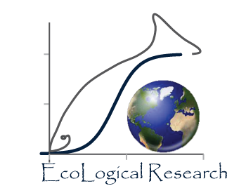 Presenter:
Joe Wheaton
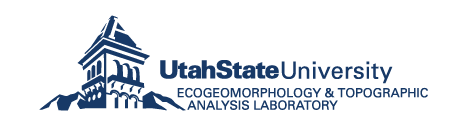 Collaborators:
Kenny DeMeurichy, James Hensleigh, Phillip Bailey, Wally MacFarlane & Sara Bangen
The Toys Were For More Then Just Playing in the Sandbox
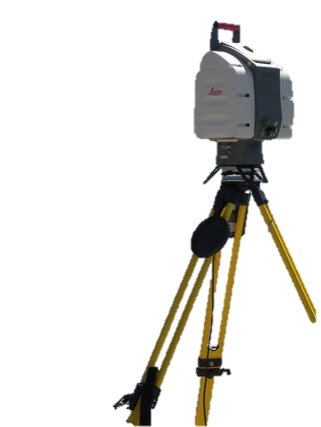 Ground-Based LiDaR
FLOW
Raw Point Cloud
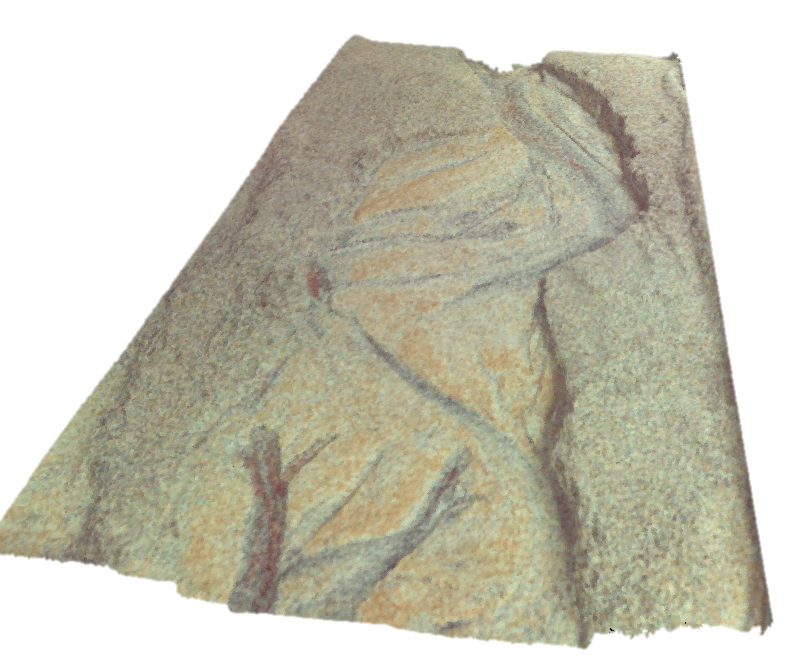 Also to Show Off the Capacity We Have Built Within CHaMP to Quickly Collect Data and Produce Metrics
DoD…
FLOW
NEW DEM
OLD DEM
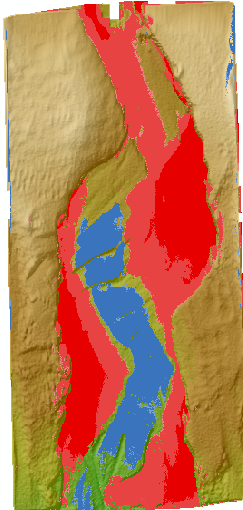 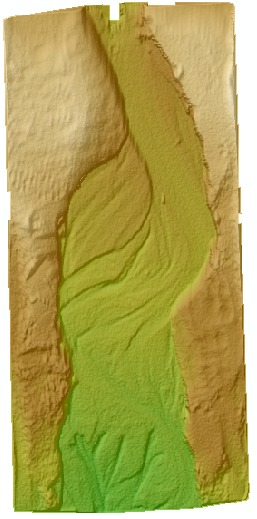 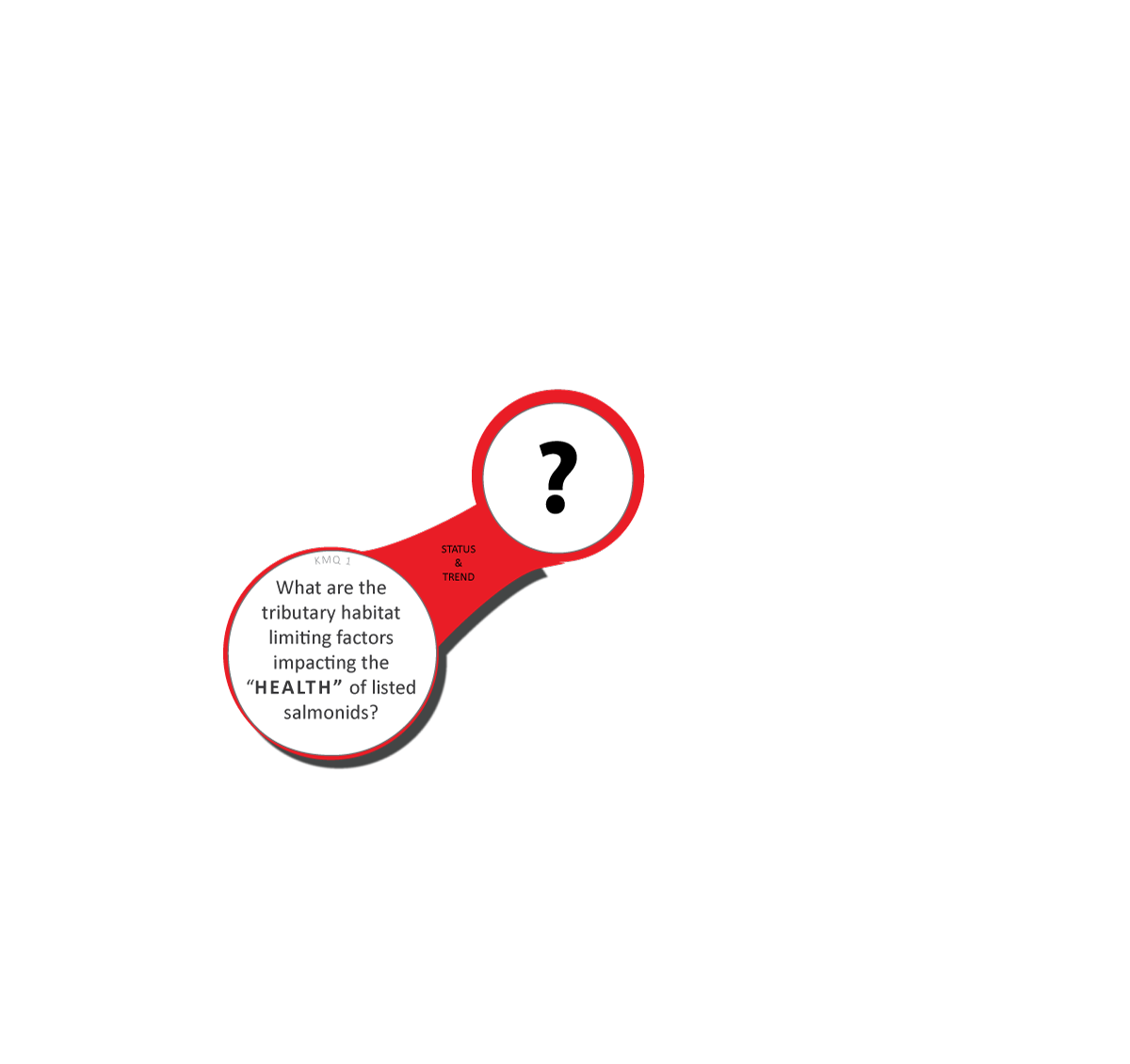 POST TREATMENT DEM
PRE-TREATMENT DEM
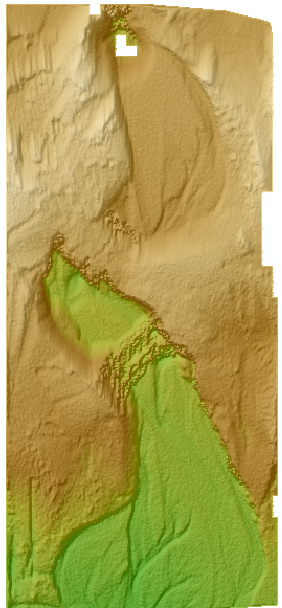 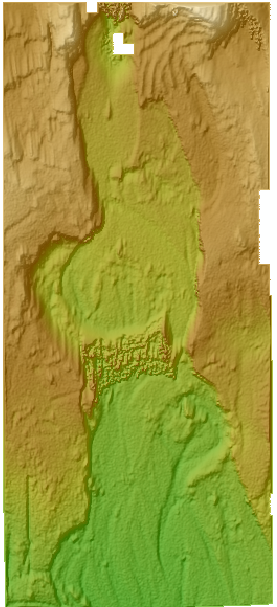 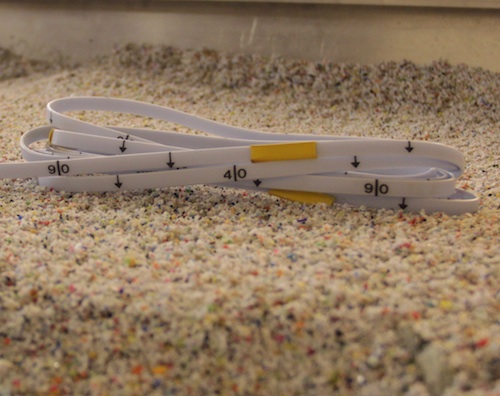 Culvert
Removed
Culvert
Avulsion 
Around
Bridge
Bridge
DEM post processed using CHaMP Topo Processing Tools, While we were talking…
We Used GCD to Quantify These Changes (i.e. CHaMP Action Effectiveness Monitoring)
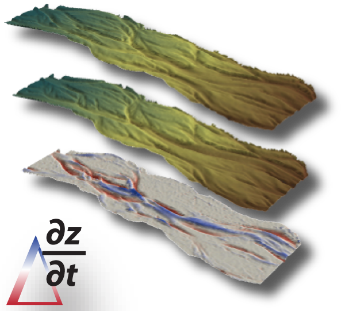 Massive widening
Spatially Variable
Error Model
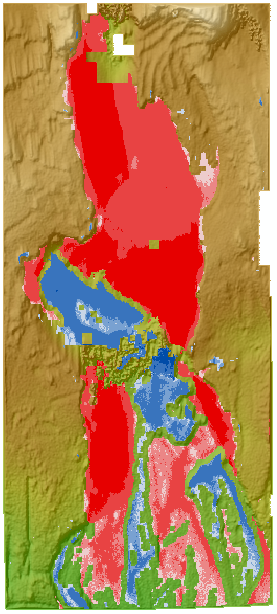 Deposition:  910.8 cm3

Erosion:   - 8750.9 cm3

NET:   - 7840.8 cm3
(- 32.93 cups)
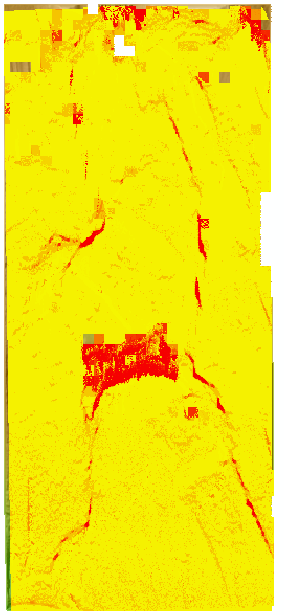 Head
Cut & Widening
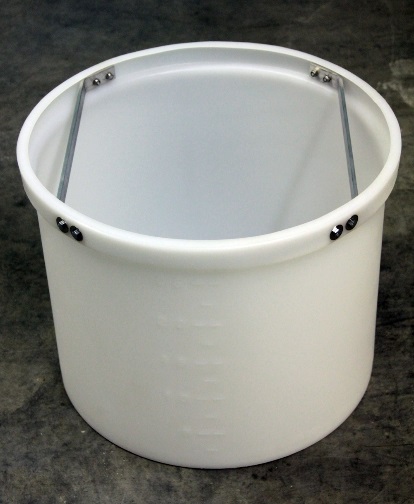